The Dehydration of Food
Chapter 26
Eric Chase
Jen Hoffman
Nicole Herdzik
Objectives
Vocabulary
List benefits of dehydrated foods
Describe the role of air temperature and circulation in dehydration
Compare different methods of dehydration
Explain how pretreating foods improves dehydration
Demonstrate how to store dried foods
Compare different methods of rehydrating foods
Caseharden
Dehydrator
Dehydrofreezing
Rehydration
Steam blanching
Sulfiting
Sulfuring
Syrup blanching
Benefits of Dehydration
Longer storage
Drying foods preserves food without for longer storage
Smaller size and weight
Drying decreases weight and bulk
Convenience
Time savers
Can be prepared in a fraction
Dehydration in History
Sun drying is the oldest method of dehydration
the first mechanical food drying was in 1795
Large scale dehydration began to preserve food for armies in World War I
Typical home methods 
The oven
The sun
Special dehydration appliance
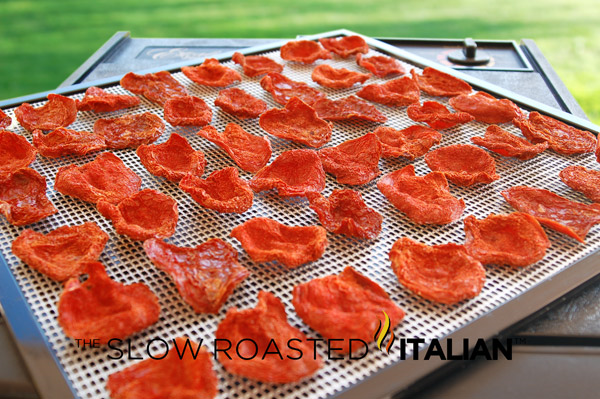 Principles of dehydration
Temperature and air must be monitored to avoid bacteria growth & spoilage
If food is dried too slowly, bacteria have time to multiply and cause spoilage
Temperatures too high = caseharden 
Cook the outside of food and food forms hard outer layer trapping moisture
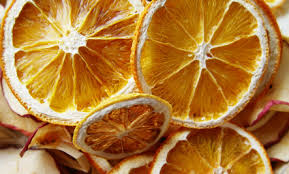 Preparation of dehydration
Most foods are sliced into thin pieces to speed the drying process 
Fruits that are dried whole such as grapes, are poked with holes to allow moisture to escape
Sulfiting, sulfuring, blanching
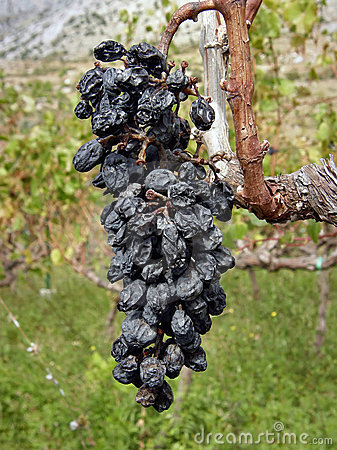 Pretreatment
When food is soaked in a solution of water and sodium metabisulfite or sodium bisulfide = sulfiting
Maximum of 30 minutes to soak or food can become mushy
Disadvantage is extends drying times 15-20% due to water the food absorbs
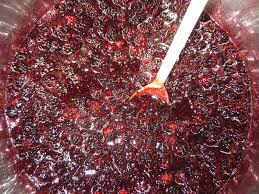 Pretreatment
Food placed on large trays that are stacked together and covered; burning sulfur that contain sulfur dioxide gas = sulfuring
Method used by most commercial fruit dryers
Takes 1-4 hours; food is dried outdoors either by sunlight or in a dryer to help decrease fumes
Food maintains original shape and color
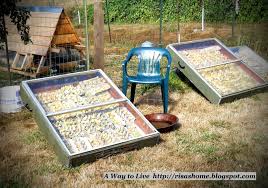 Pretreatment
Food placed in a perforated basket over boiling water and blanched by steam = steam blanching 
Shortens the time needed for drying by relaxing the tissue walls for moisture to escape 
Less water is added to food, drying time is shorter and vitamins and minerals are lost
Commonly used for vegetables 
Cut fruit soaked in hot solution of sugar, corn syrup, water and then dried = syrup blanching
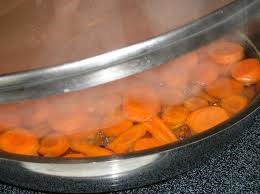 Methods of Dehydration
Sun drying is an effective  way of dehydration
Room drying is another way to 
    dehydrate foods
Oven drying is also an option
Dehydrators are a relatively new invention that is now the safest and most effective
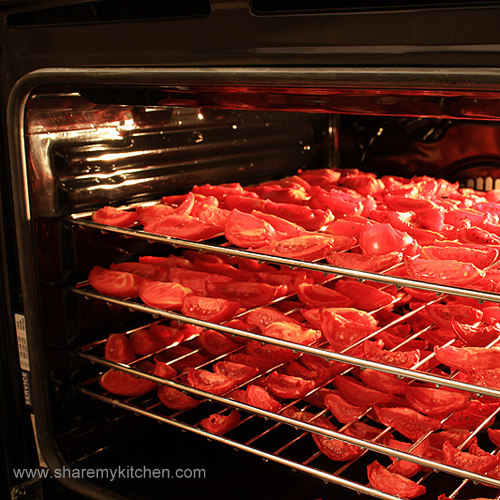 Methods of Dehydration
Dehydrofreezing is a method used by food processing industries.
It is a combination of partial drying and freezing
Food has the same moisture content, but does not mold
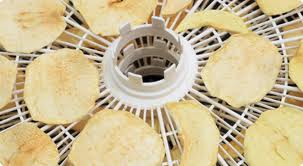 Storing Dried Foods
Stored foods must have the right moisture content
Food must be contained in jars, heavy plastic bags, or cans
Best stored at room temperature 
Dried food needs to be checked periodically for mold
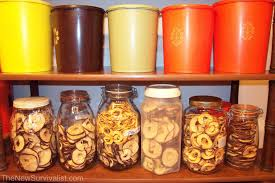 Rehydration
Rehydration is replacing water that was previously removed
Also called reconstitution 
Bring water to a boil, then remove the water from the head and place dried fruit inside for five to ten minutes
Place fruit in a steamer over boiling water for three to fie minutes
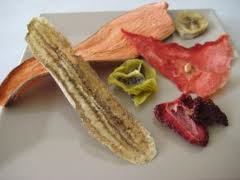 Rehydration
Vegetables take longer than fruit
Soaking times vary with each vegetable
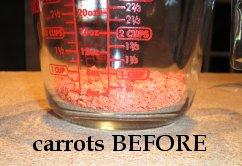 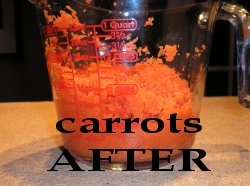 video
http://video.about.com/foodpreservation/How-to-Dehydrate-Food.htm